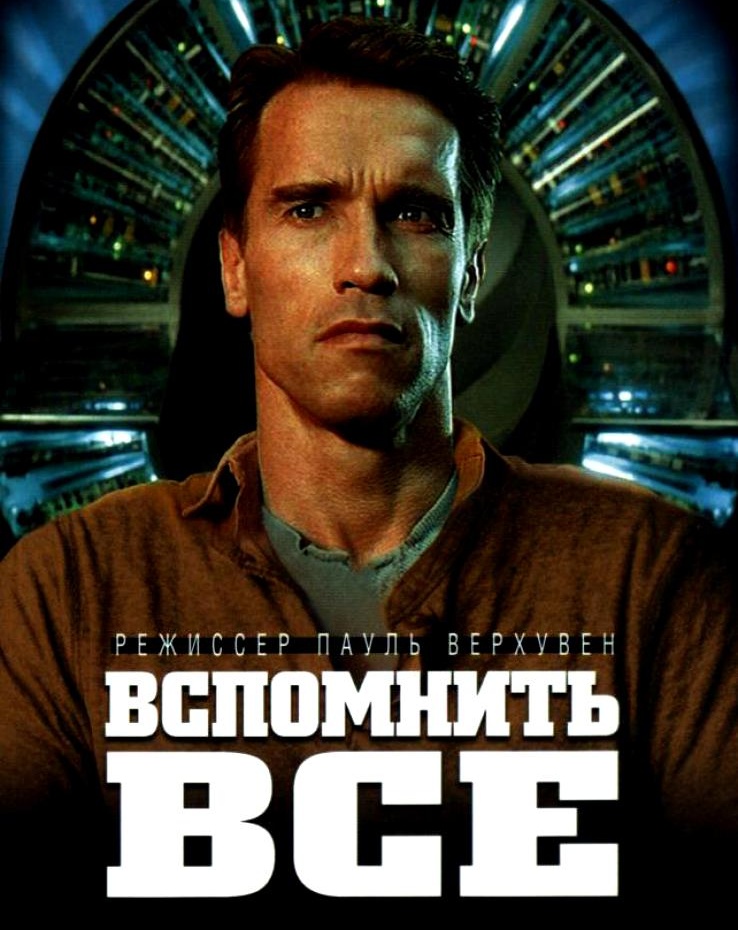 ЕГЭ
ОГЭ
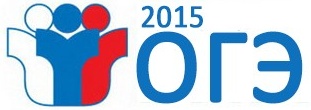 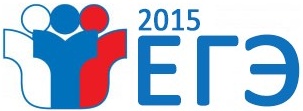 Результаты 
по химии: достижения 
и проблемы
М.Н. Клинова, отдел  СФГОС ИРО ПК
ОГЭ-2015
 по химии
Изменения 
в структуре КИМ
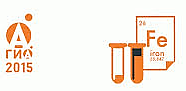 1. На усмотрение субъектов РФ сохранилась возможность выбора из 2-х моделей экзамена: без реального эксперимента и с ним.
В Пермском крае – модель 1 (без реального эксперимента)
Изменения 
в структуре КИМ
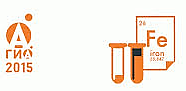 2. Две части: 
часть 1 – задания с кратким ответом (19 заданий), 
часть 2 – с развернутым ответом (3 задания в модели 1).
Модель 1
Итого 34 балла
Итого 22 задания
Изменения 
в структуре КИМ
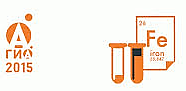 3. Задания даны в режиме сквозной нумерации 
(от 1 до 22 (23 – с реальным экспериментом), 
без обозначения А, В, С)
Изменения 
в бланках записи
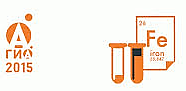 1. Бланки ответов части 1 унифицированы для всех предметов: 32 поля для записи ответов, 5 - для исправлений. 
Бланки отличаются штрих-кодами.
2. В части 1 записывается цифрой номер правильного ответа (а не крестик, как раньше).
Статистика
1313
371
331
Статистика
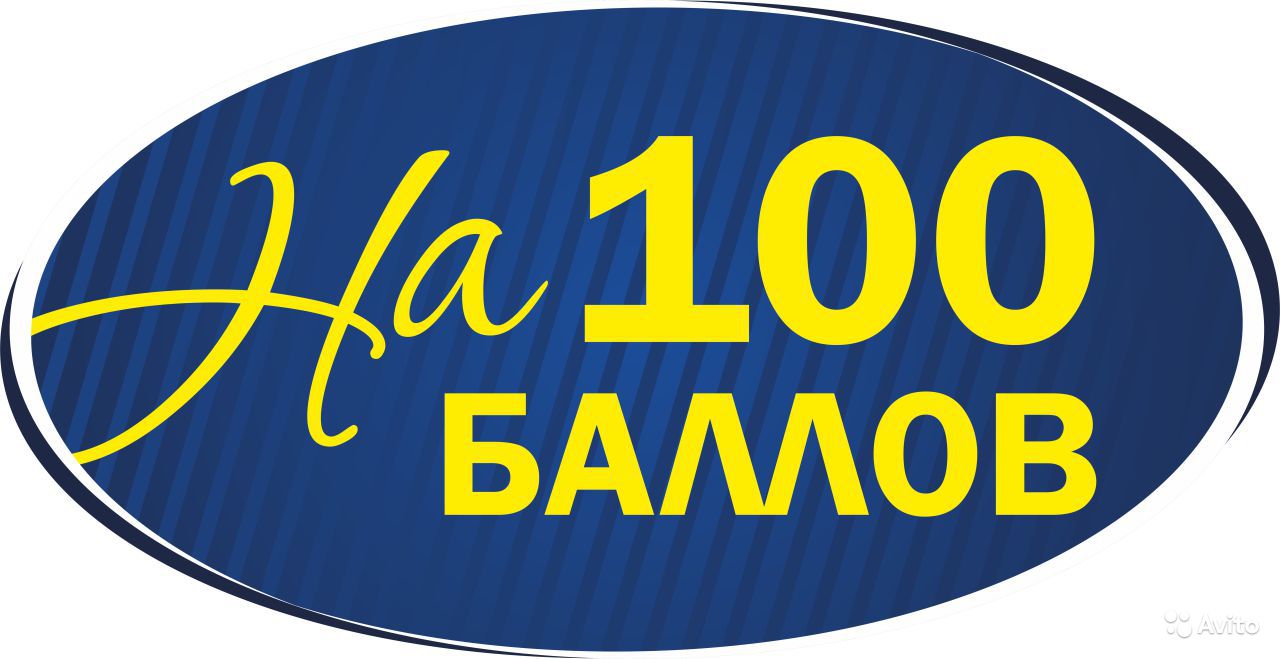 20 чел (6%)
8 человек – Березники
2 человека – Пермь
По 1 человеку – Соликамск, Пермский, Чернушинский, Александровский, Юрлинский, Чайковский, Верещагинский, Чусовской р-ны
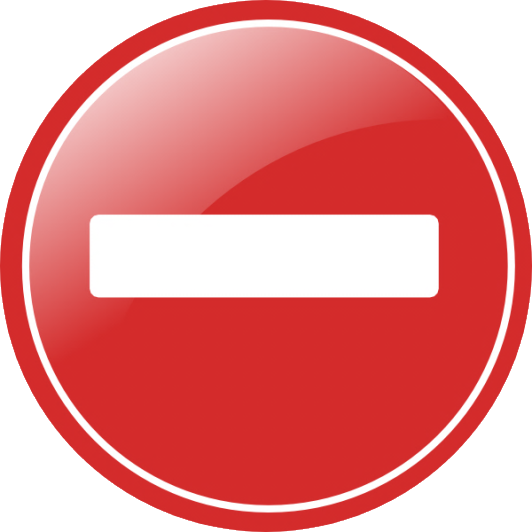 Статистика
4 человека (1,2%) не справились 
с работой, набрав баллы ниже минимального значения 
(по 1 человеку из Краснокамского, Губахинского, Осинского районов и г. Кунгура)
Статистика
Средний балл 2015
первичный
тестовый
78,8
26,8
Статистика
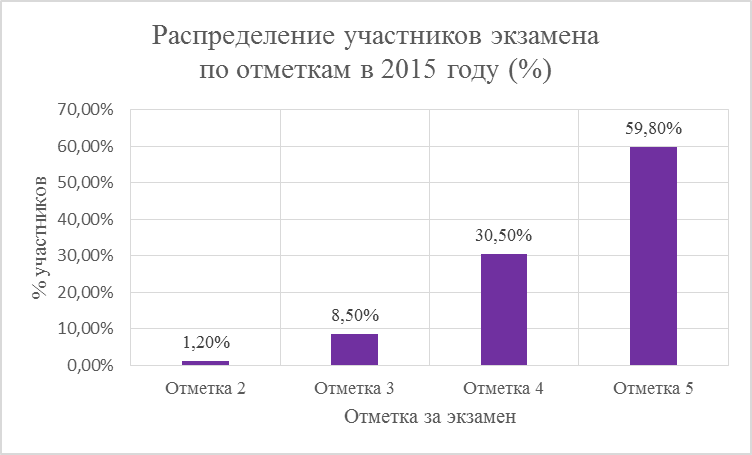 Статистика
Результаты по заданиям,%
Часть 1
Результаты по заданиям,%
Часть 2
Без интриги))
Согласно методическим рекомендациям ФИПИ, усвоенными считаются те элементы предметного содержания, примерный интервал выполнения которых составляет: 
- для базового уровня 60-90%, 
- для повышенного уровня - 40-60%, 
- для высокого уровня - менее 40%.
В Пермском крае по всем 22 заданиям интервал среднего процента выполнения уложился в заявленные рамки
Результаты по заданиям
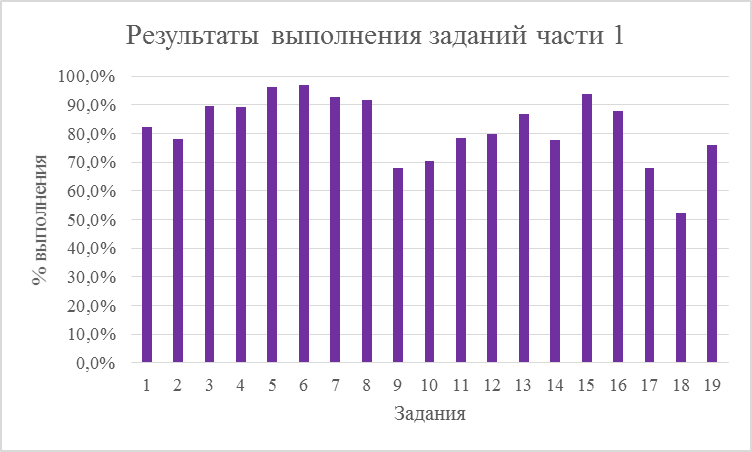 Результаты по заданиям
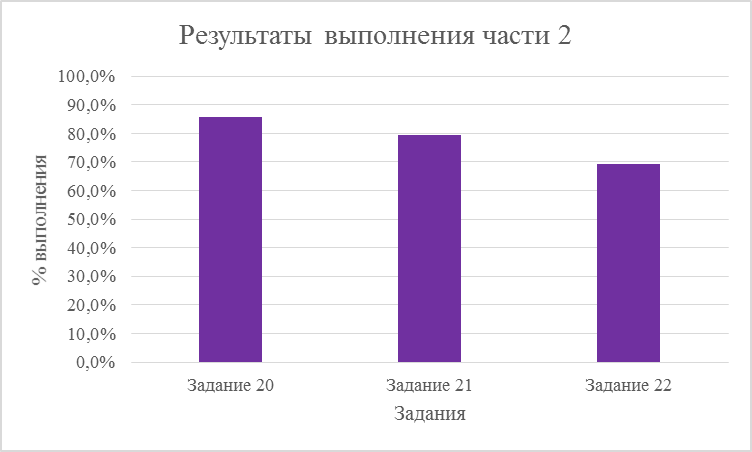 Результаты по заданиям
Наиболее высокие результаты (решаемость более 90%) показаны в заданиях № 5, 6, 7, 8, 15. 
Наилучшим образом среди первой части выполнено задание 6, которое в варианте 9401 было следующим:
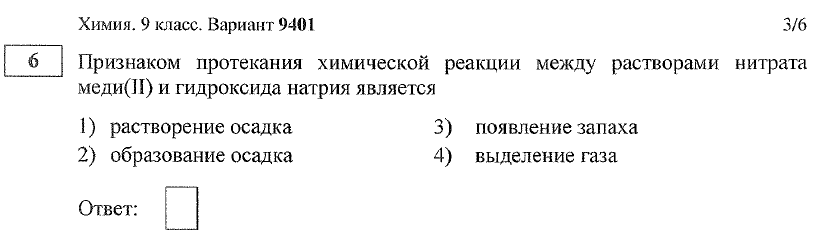 97%
Результаты по заданиям
Задание 20 (высокий уровень), которое появилось в 2014-м, к 2015 году оказалось хорошо отработано обучающимися
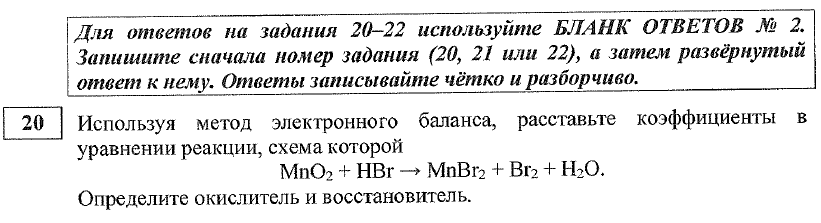 85,7%
Обратить внимание учеников 
при оформлении задания 20:
- Если записывать окислитель-восстановитель и при этом рядом указывать произошедшие процессы (как делают отельные ученики), то ЧЕТКО ПРОПИСЫВАТЬ ОКОНЧАНИЕ СЛОВ! (трудно определить, от какого именно слова произведено сокращение, а результат влияет на получение 1-го балла из 3-х возможных в этом задании)

- Не путать запись степени окисления с записью заряда иона
Наименьшая решаемость
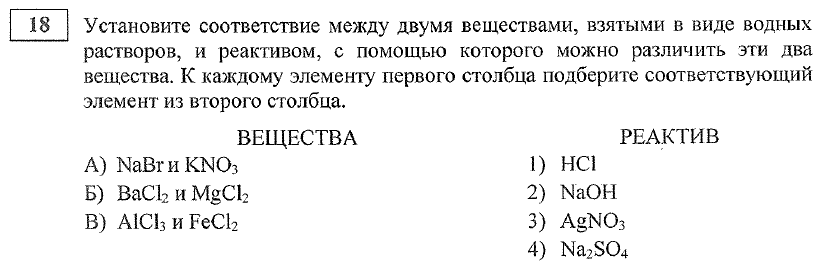 52,4%
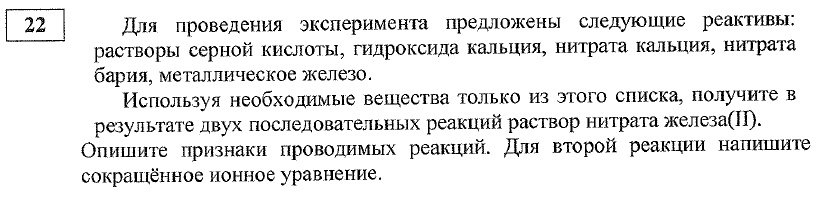 69,4%
ЕГЭ-2015
 по химии
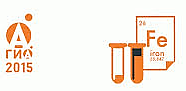 Структура КИМ-2015
Итого 64 балла
Итого 40 заданий
Статистика
922 участника в Пермском крае
Результаты по заданиям,%
базовый
повышенный
высокий
Кач. 
р-ии
Хим. пр-во. ПИУ. ВМС
Спирты и фенолы
Класс-я хим. реакций
Задача
Задание № 23; 44,9%
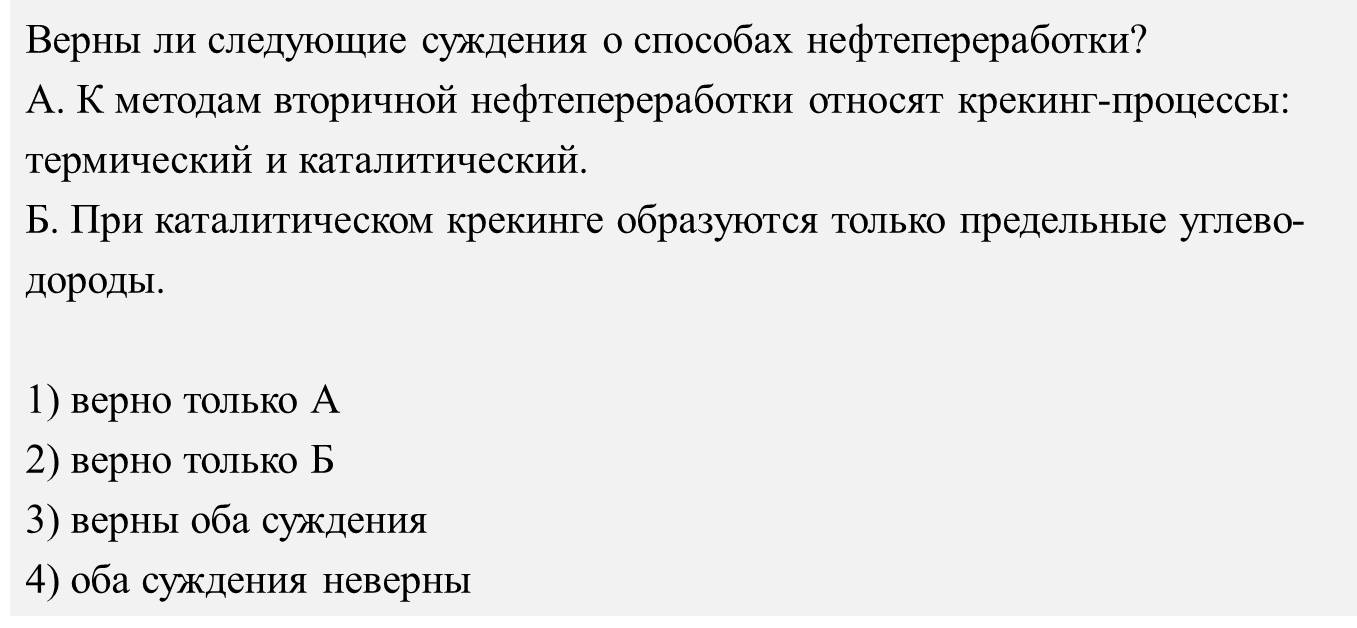 Задание № 39; 30,9%
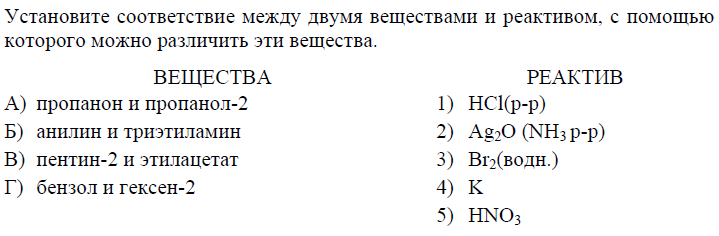 Задание № 39; 25,1%
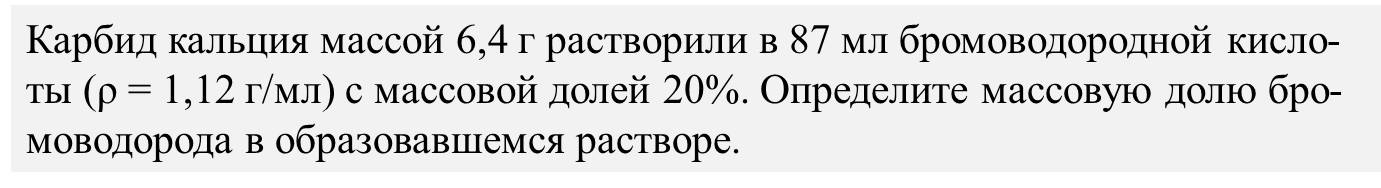 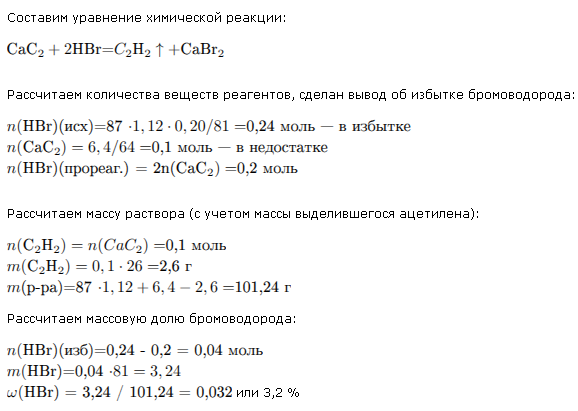 Условное деление
Расчеты по уравнениям реакций
К раствору, образовавшемуся в результате взаимодействия 18,2 г фосфида кальция и 400 мл 5%-ного раствора соляной кислоты (ρ=1,1г/мл), добавили 193,2 г 5%-ного раствора карбоната калия. Определите массу образовавшегося осадка и объем выделившегося газа (н.у.).
1) Уравнения реакций:
Ca3P2 + 6HCl = 3CaCl2 +2PH3       (1)
CaCl2 + K2CO3 =CaCO3↓ +2KCl   (2).
2)Количества реагирующих веществ (количества «чистых» реагирующих веществ):
n =mв-ва /Mв-ва;   mв-ва=W ∙ mр-ра;   mр-ра=ρ∙V
 
а) количество  HCl:  
 mр-ра (HCl) = 1,1∙400=440г
m (HCl) =0,05 ∙440=22г
n(HCl) =22/36,5≈0,603≈0,6 моль
n(HCl) = W∙ ρ∙V\ Mв-ва =0,05∙1,1∙400∕36,5=0,6 моль
 б) количество  K2CO3
m (K2CO3) =0,05∙193,5=9,675г
n (K2CO3)=9,675 ∕138≈0,07 моль
в) количество Ca3P2
n (Ca3P2)=18,2∕ 182= 0,1 моль
 
3)По уравнению (1) (количество CaCl2  и PH3 можно найти либо по  Ca3P2, либо по HCl, следовательно, необходимо будет провести проверку на «избыток – недостаток» и производить расчет по  «недостатку»)
а) n (Ca3P2) : n(HCl) : n(CaCl2) : n (PH3)=1:6:3:2, следовательно: Ca3P2  и  HCl взяты в количествах, соответствующих уравнению реакции (эквимолярные количества) , и прореагируют полностью.
б) n (CaCl2) =3n(Ca3P2)=0,1∙3=0,3 моль
в) n (PH3)= 2n (Ca3P2)=0,1∙2=).2 моль
V(PH3)= n∙Vм =0,2∙22,4=4,48л
 
4)По уравнению (2)
n (CaCl2): n (K2CO3): n (CaCO3) =1:1:1, следовательно:
а) в избытке  CaCl2  в количестве  (0,3-0,07) =0,23 моль и
б) n (CaCO3) = n (K2CO3)= 0,07 моль
m(CaCO3)= n∙ Mв-ва=0,07 ∙100=7г.
Задачи на смеси веществ
На нейтрализацию 7,6 г смеси  муравьиной и уксусной кислот израсходовано 35 мл 20%-ного раствора гидроксида калия (ρ= 1,20 г/мл). Рассчитайте массу уксусной кислоты и ее массовую долю в исходной смеси.
1) Уравнения реакций:
НСООН + КОН=НСООК + Н2О                   (1)
СН3СООН + КОН = СН3СООК + Н2О         (2).
2) Количество КОН:
n =mв-ва /Mв-ва;   mв-ва=W ∙ mр-ра;   mр-ра=ρ∙V
mр-ра =1,20∙35=42г;
mв-ва =0,2∙42=8,4г;
n (КОН) =8,4∕56=0,15 моль.
3)  Пусть в смеси 
n (НСООН) =X  моль,  n (СН3СООН) =У  моль, тогда
а) m (НСООН) =X  46г,  m(СН3СООН) =У  60г
б) по уравнению (1)   n (КОН) =  n (НСООН) =X  моль
в) по уравнению (2)   n (КОН) =  n (СН3СООН) =У  моль
г) Составляем и решаем систему уравнений
 X 46г + У60 =7,6                            X =0,1 моль НСООН
 X + У  =0,15                                    У =0,05 моль СН3СООН
 
4) Массовая доля СН3СООН в смеси:
m(СН3СООН) =0,05 ∙ 60 =3г
W(СН3СООН)  = m(СН3СООН)∕ m (смеси) = 3∕7,6=0,947≈39,5%
Определение состава продукта реакции (задачи на «тип соли»)
Аммиак объемом 4,48л (н.у.) пропустили через 200 г 4,9%-ого раствора ортофосфорной кислоты. Назовите соль, образующуюся в результате реакции, определите ее массу.
1)  Количество вещества аммиака:
n (NH3) =V∕VM =4,48∕22,4=0,2 моль
2) Масса и количество вещества Н3РО4:
mв-ва=W ∙ mр-ра; m (Н3РО4)=0,049∙200=9,8г
n =mв-ва /Mв-ва; n(Н3РО4)=9,8∕98=0,1 моль
 3) а) NH3+Н3РО4=NH4H2PO4
По уравнению реакции 
n (NH3): n(Н3РО4): n(NH4H2PO4) =1:1:1, следовательно,
в избытке NH3 в количестве (0,2-0,1)= 0,1 моль.
n(NH4H2PO4) = n(Н3РО4) =0,1 моль
б)   NH3+NH4H2PO4 = (NH4)2 HPO4
По уравнению реакции
n (NH3): n(NH4H2PO4): n((NH4)2 HPO4)=1:1:1, следовательно,
NH3   и  NH4H2PO4  прореагируют полностью
n((NH4)2 HPO4)= n (NH3)=0,1 моль
4) Масса гидрофосфата аммония  NH4H2PO4
mв-ва =n∙ Mв-ва
m (NH4H2PO4) =0,1 ∙132=13,2г.
Нахождение массовой доли одного из продуктов реакции в растворе по уравнению материального баланса
Оксид, образовавшийся при сжиганиии18,6г фосфора в 44,8л (н.у.) кислорода, растворили в 100мл дистиллированной воды. Рассчитайте массовую долю ортофосфорной кислоты в полученном растворе.
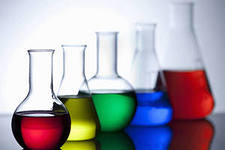 1) Уравнения реакций:
 4Р +5О2 = 2Р2О5
 Р2О5 + 3Н2О = 2 Н3РО4
2) Количества и массы реагирующих веществ:
mр-ра=ρ∙V;   n =mв-ва /Mв-ва;    n  =V∕VM
а)  количество воды
m (Н2О)=1∙100=100г
n (Н2О)= 100∕18=5,56 моль
б) количество фосфора
n (Р) =18,6∕31 = 0,6 моль
в) количество кислорода
n (О2) =44,8∕22,4=2 моль
3) По уравнению (1)
n (Р) : n (О2) : n (Р2О5) =4:5:2, следовательно,
а) в избытке кислород в количестве (2-0,6∙5∕4) =1.25 моль
б) n (Р2О5) = 0,5 n (Р) = 0,6∕2 = 0,3 моль
   m(Р2О5) = 0,3∙142=42,6г.
4) По уравнению (2) 
n (Р2О5): n (Н3РО4) =1:2
                     n (Н3РО4) =2 n (Р2О5)=2 ∙0,3 = 0,6 моль,
                m(Н3РО4) = 0,6 ∙98=58,8 г.
5) Рассчитываем массовую долю  Н3РО4:
W(Н3РО4) = mв-ва(Н3РО4)∕ mр-ра(Н3РО4)
mр-ра(Н3РО4) =   m(Р2О5)+ m (Н2О)=42,6+100=142,6г.
W(Н3РО4)=58,8∕142,6=0,4123, или 41,23%
Нахождение массы одного из исходных веществ по уравнению материального баланса
Какую массу гидрида лития  нужно растворить в 200 мл воды, чтобы получить раствор с массовой долей гидроксида 10%? Какой цвет приобретет метилоранж при добавлении его в полученный раствор? Запишите уравнения реакций и результаты промежуточных  вычислений.
1) Уравнение реакции:
LiH + H2O = LiOH +H2↑                                                                                                                               
 Так как образуется раствор щелочи  LiOH, то индикатор метилоранж окрасится в желтый цвет.
2) Формула для расчета массовой доли 

W(LiOH) =                               =                                                          
 
3) По уравнению реакции
n (LiH): n (H2O): n (LiOH): n (H2) =1:1:1:1;
Пусть прореагировало Х моль LiH, тогда   m(LiH)= Х∙8г
n (LiOH)=  n (LiH)= Х моль,  m(LiОH)=Х∙24г
n (H2) = n (LiH) =Х моль, m(H2) =Х∙2г
m(H2)= ρ∙V=1∙200=200г.
4) По формуле (2)
0,1=24Х∕(8Х+200-2Х) → Х≈0,85 моль LiH
m(LiH)=0,85∙8=6,8г.
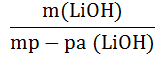 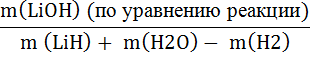 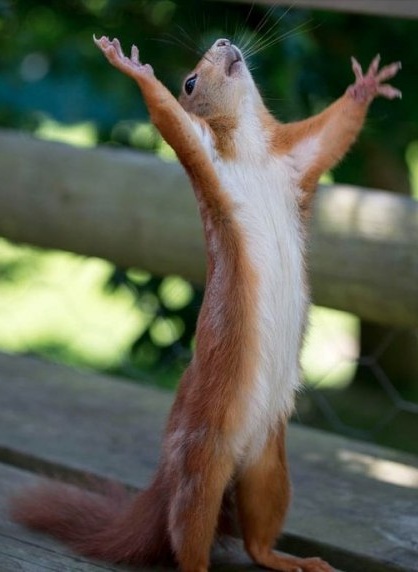 Хочу хорошо сдать ЕГЭ!